No lake (f09_f09 + rHDMA)
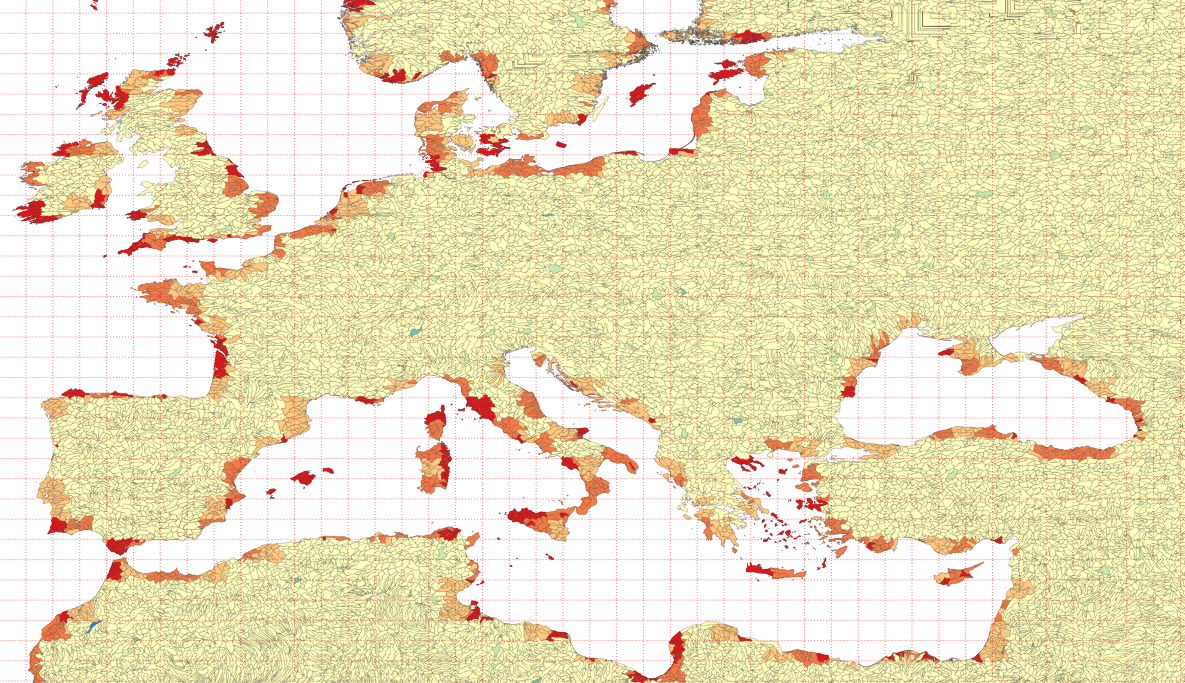 Med_frac_rof_lfrac
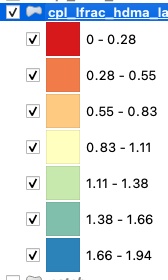 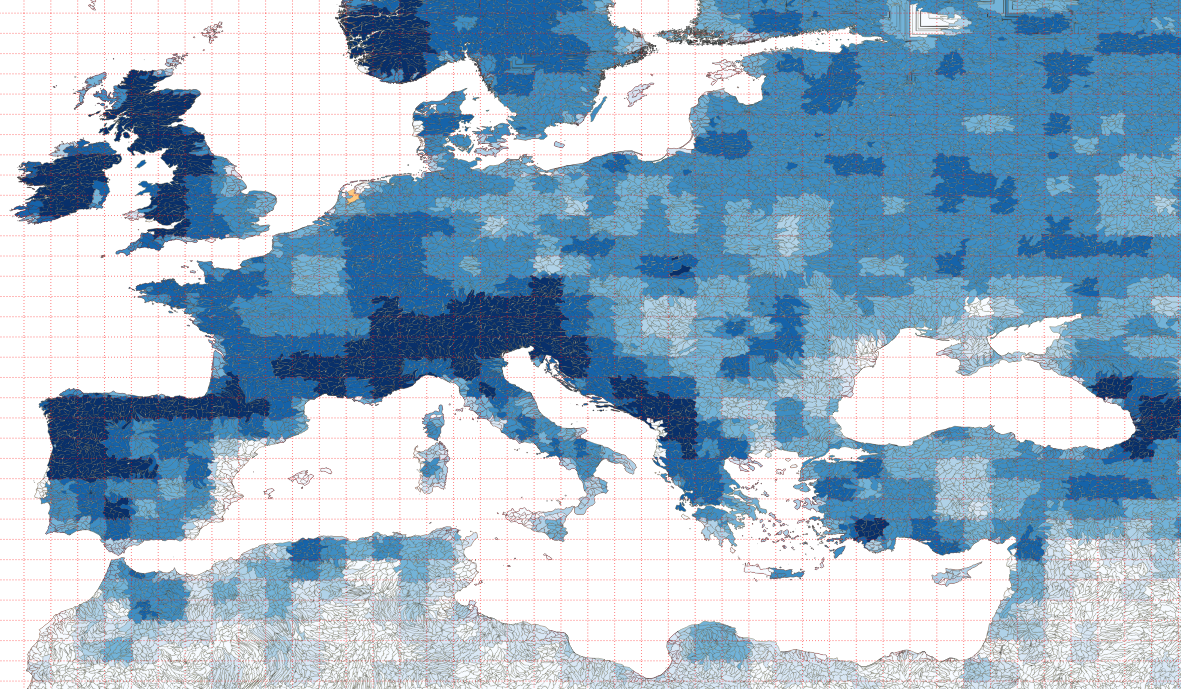 total_rof_imported
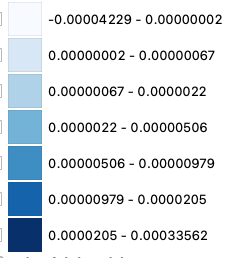 lake (f09_f09 + rHDMAlk)
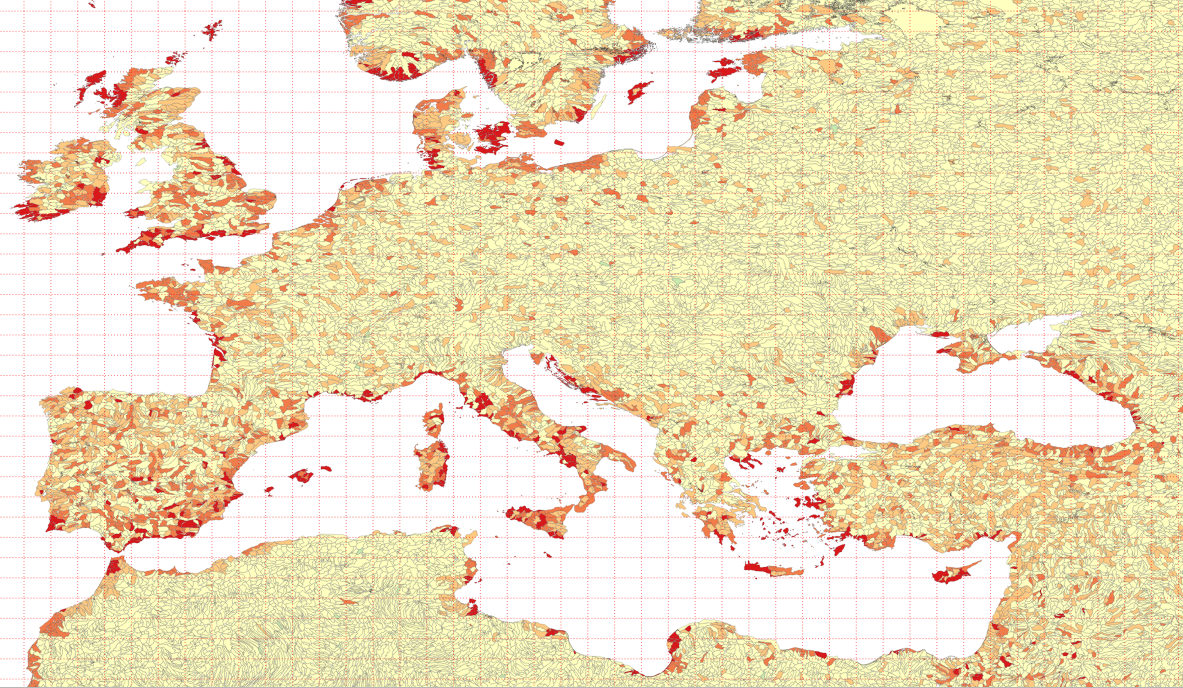 Med_frac_rof_lfrac
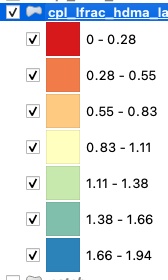 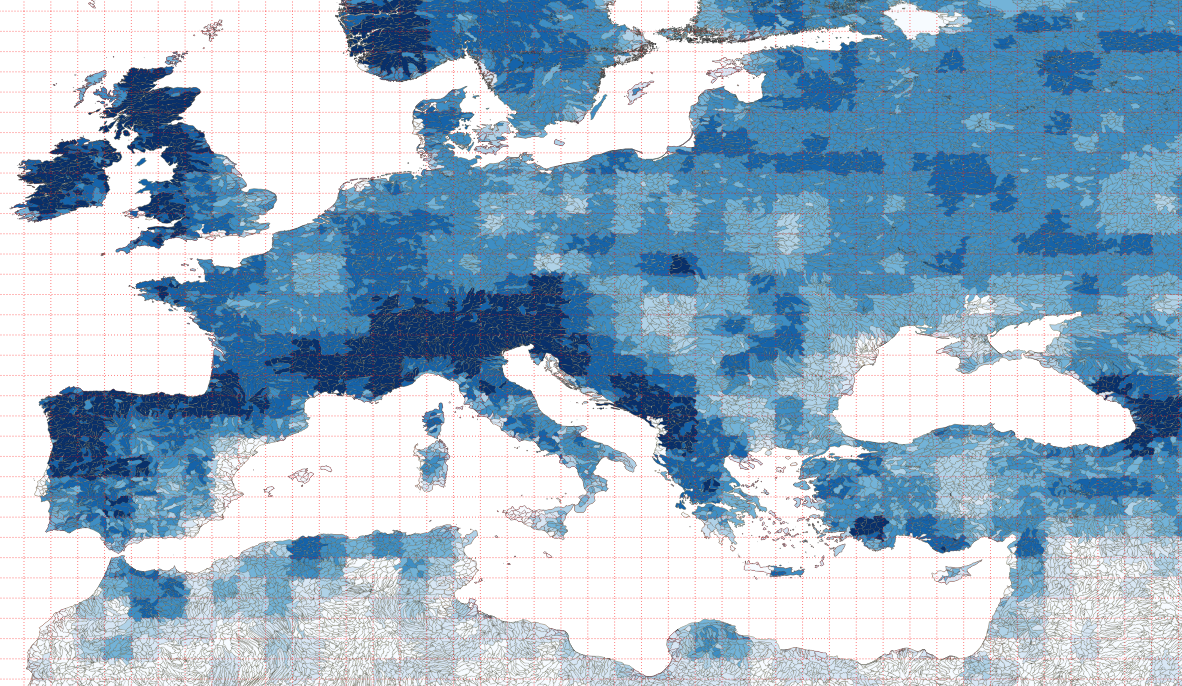 total_rof_imported
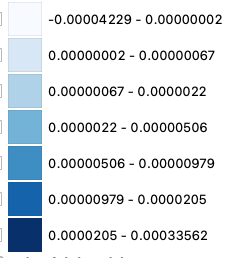 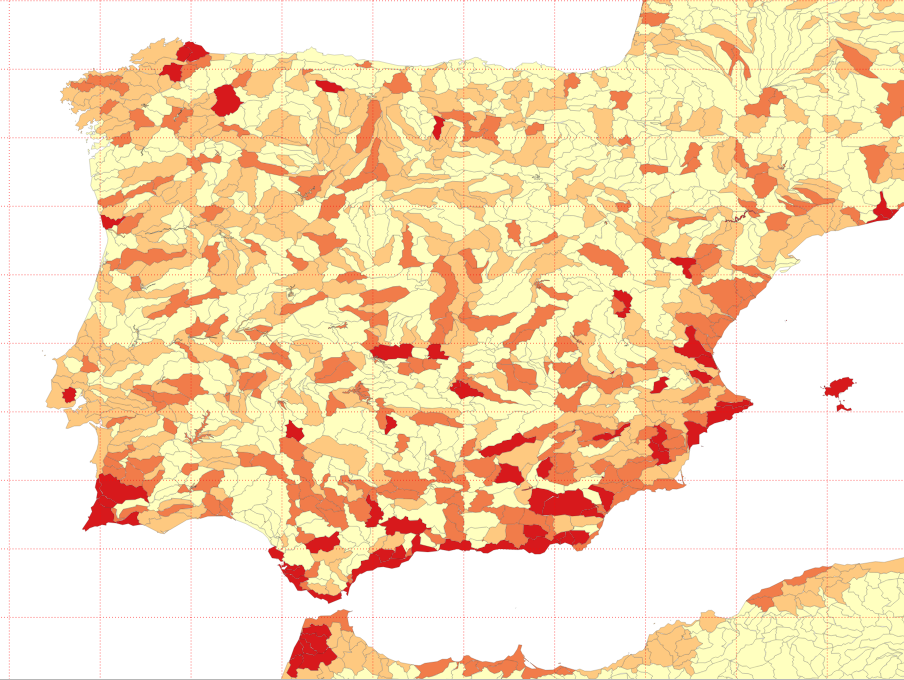 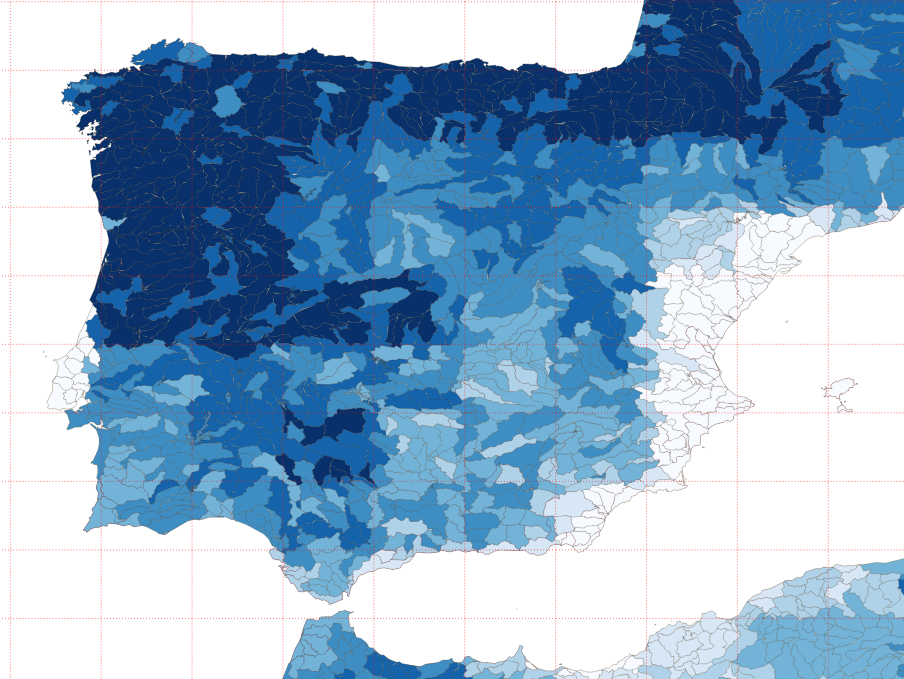 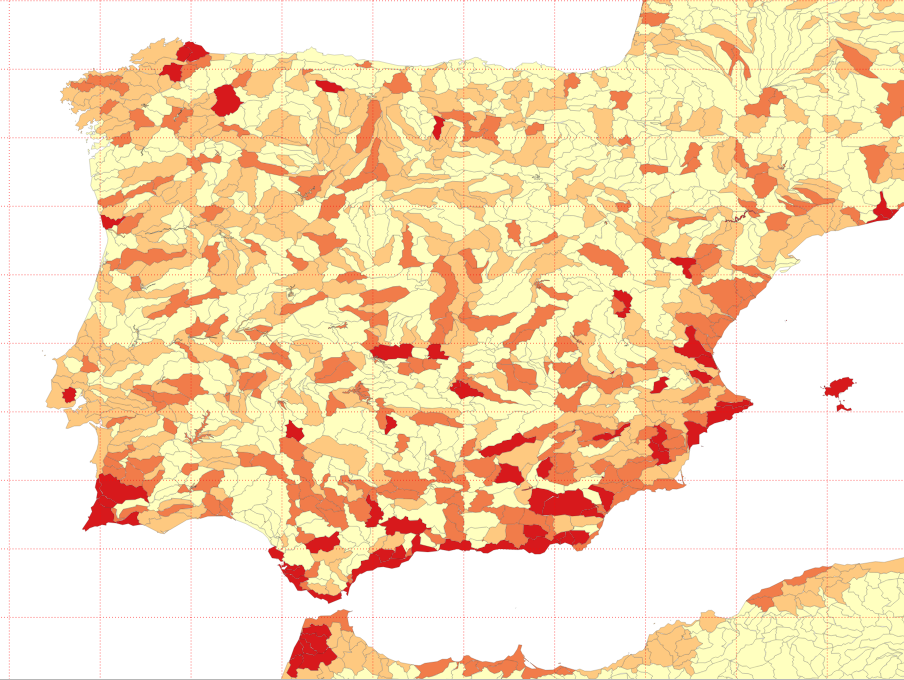 hcru_hcru_mt13
online mapping vs offline mapping
LND->ROF runfoff
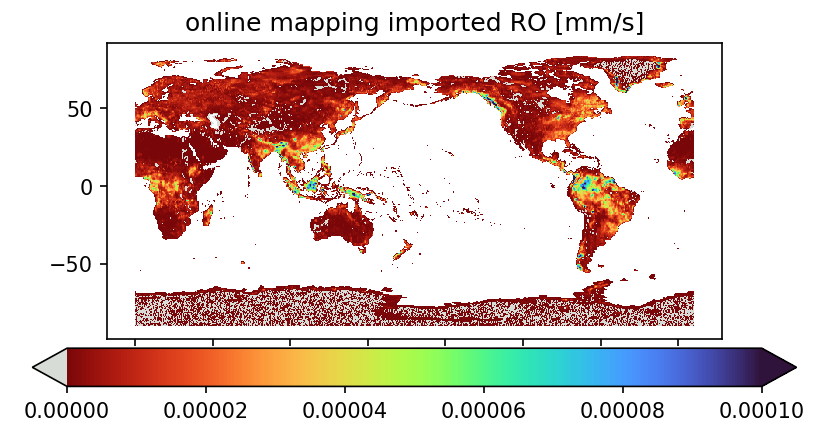 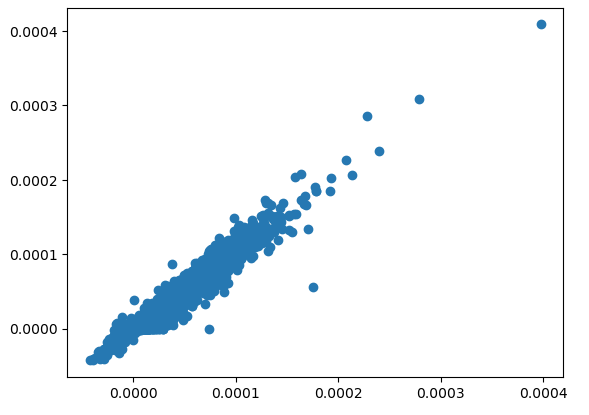 imported runoff (Off-line mapping) mm/s
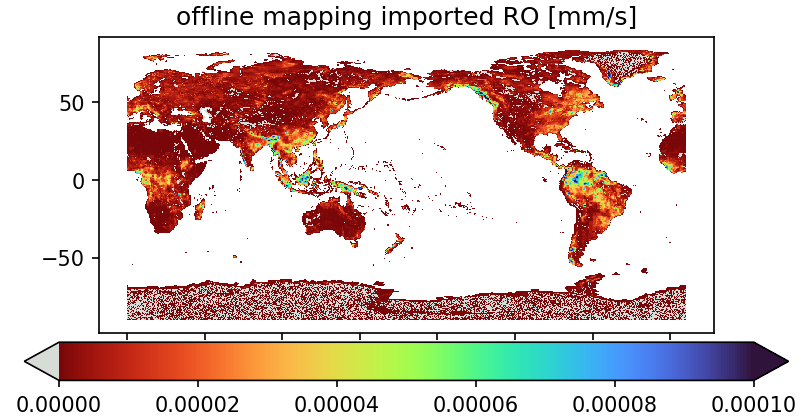 imported runoff (On-line mapping) mm/s
hcru_hcru_mt13 
online mapping vs offline mapping
LND->ROF runfoff
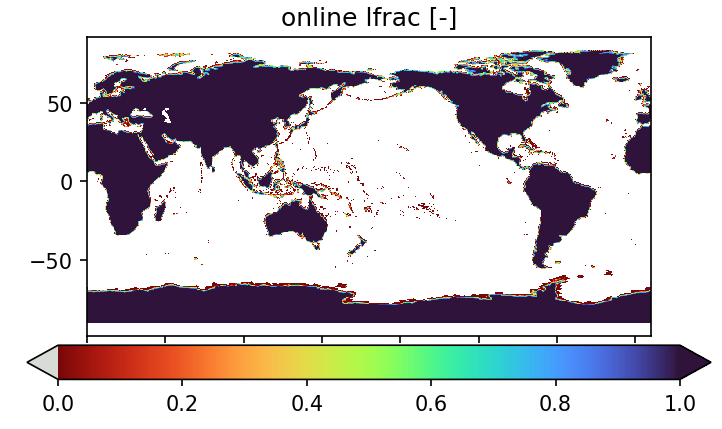 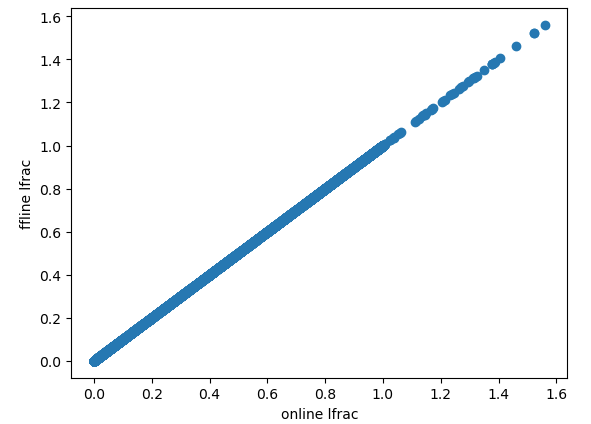 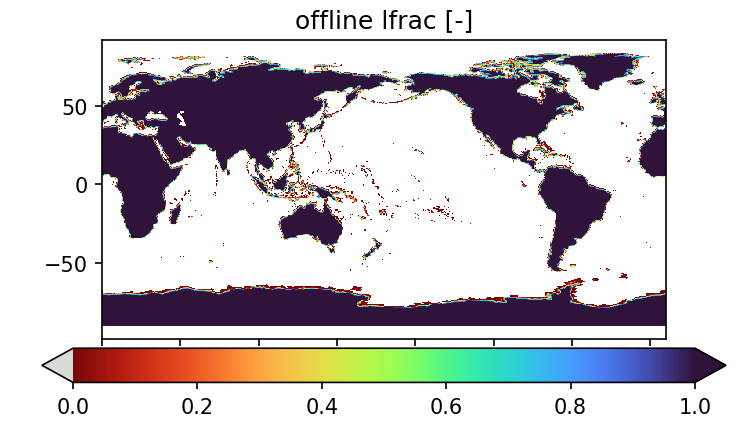